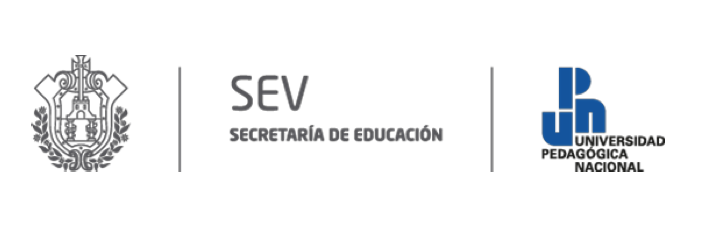 Investigación: función sustantiva del docente de educación superior
Dr. Alberto Ramírez Martinell
Universidad Veracruzana
albramirez@uv.mx
@armartinell
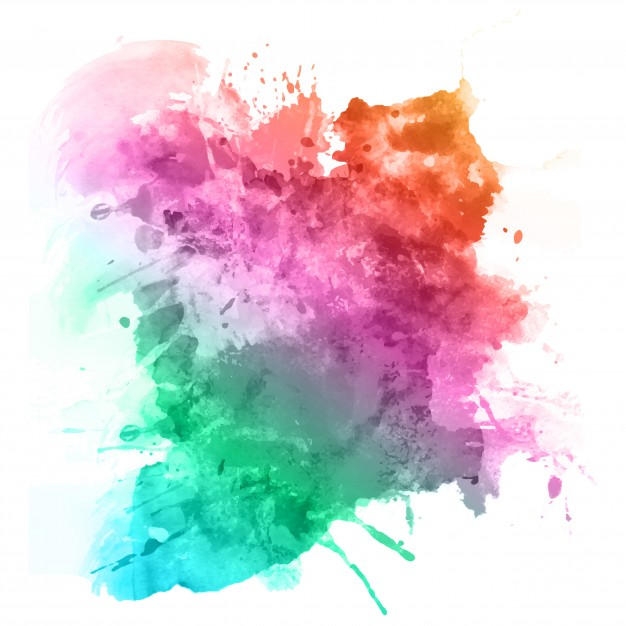 20 de agosto de 2018
Función social de las IES
Generar y aplicar conocimiento
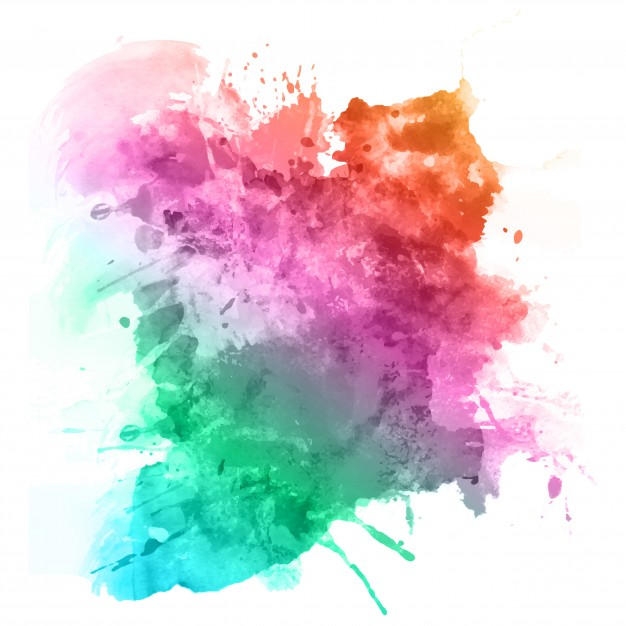 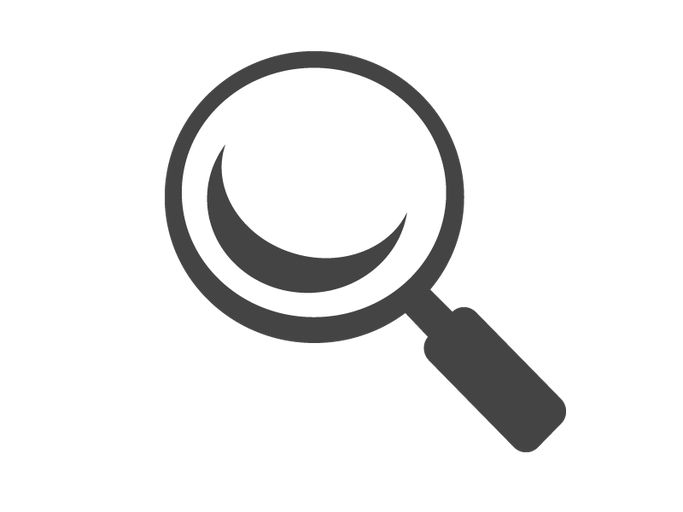 Funciones sustantivas en las IES
En la Misión de la Universidad (1930), Ortega y Gasset dice que las funciones sustantivas de las universidades son tres: 
Docencia
Investigación
Extensión de los servicios universitarios
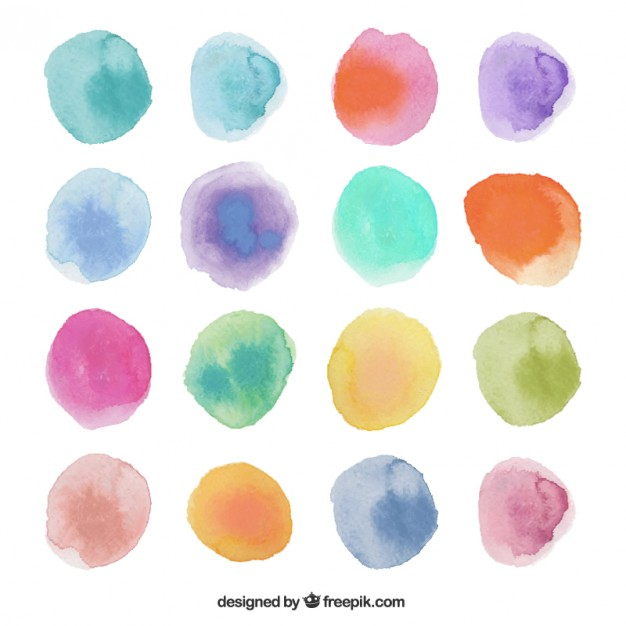 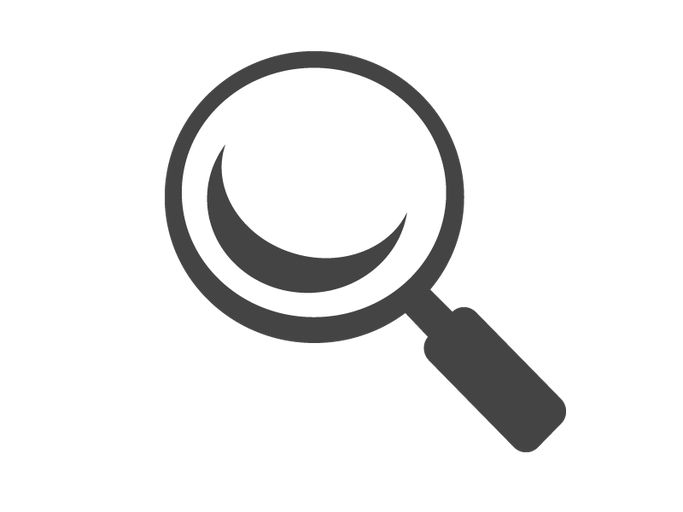 Funciones sustantivas en las IES
El horizonte ampliado de las funciones sustantivas considera: 
Difusión de la cultura 
Gestión 
Vinculación
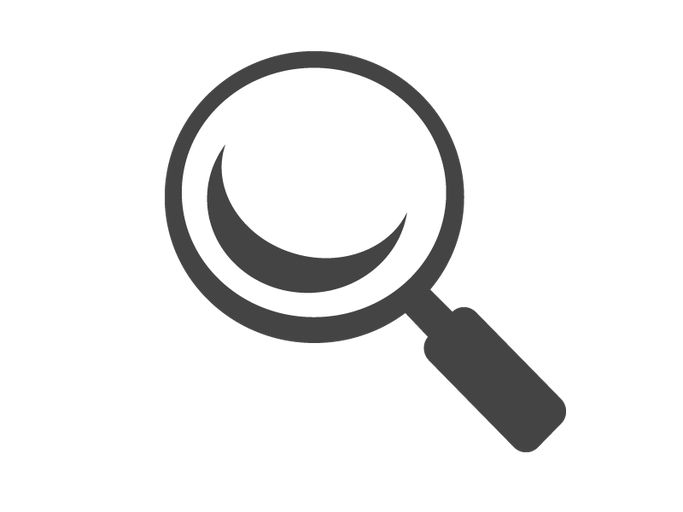 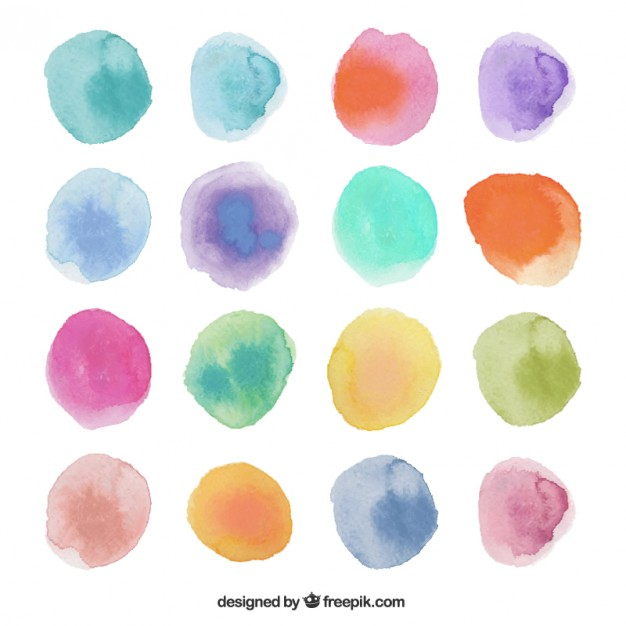 Funciones sustantivas en las IES
Investigación
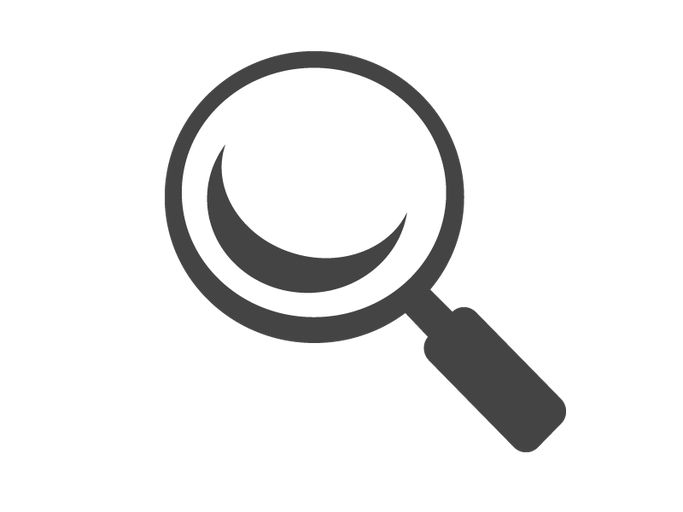 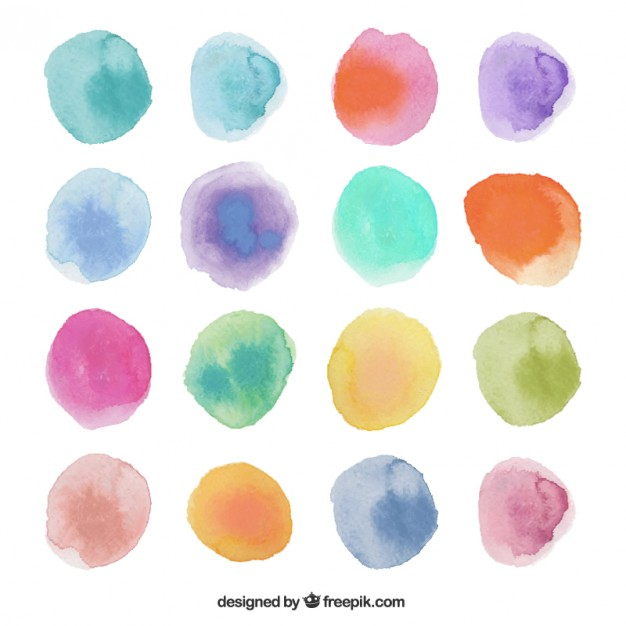 ¿Por qué investigar?
Para generar y aplicar el nuevo conocimiento
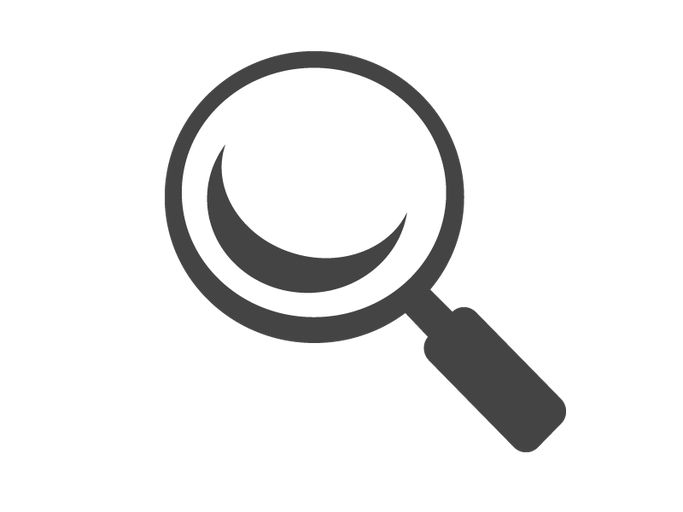 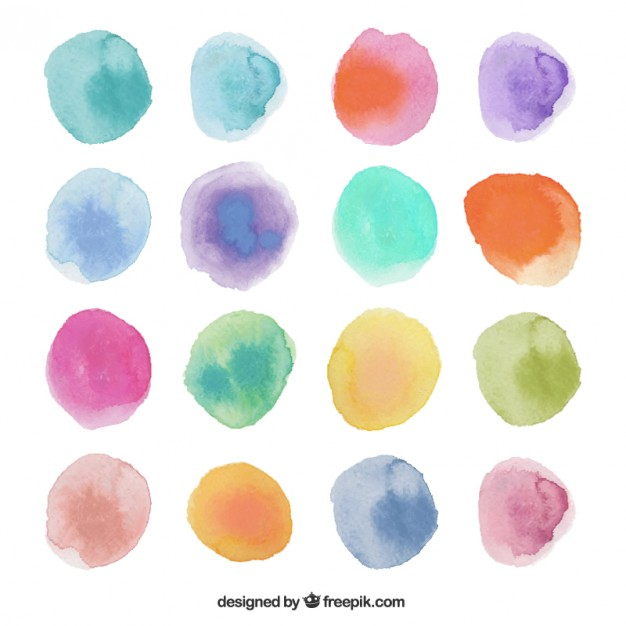 ¿Quién debe hacer investigación?
El docente, quien debe asumirse como investigador 

Tipos de contratación
Profesores por asignatura 
Profesores de tiempo completo
Investigadores de tiempo completo
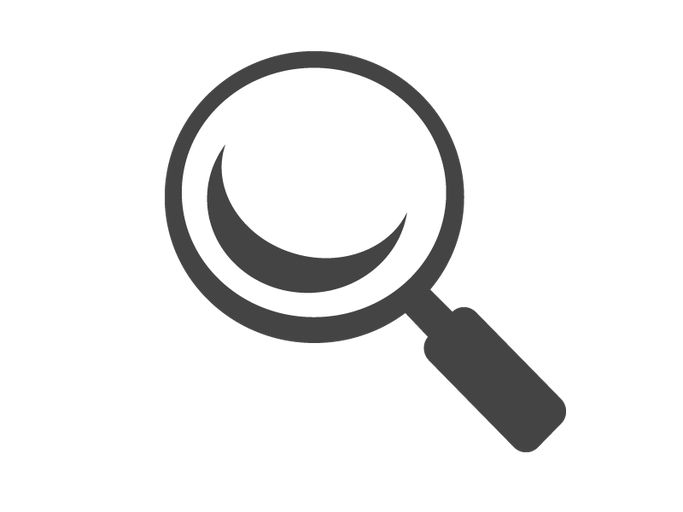 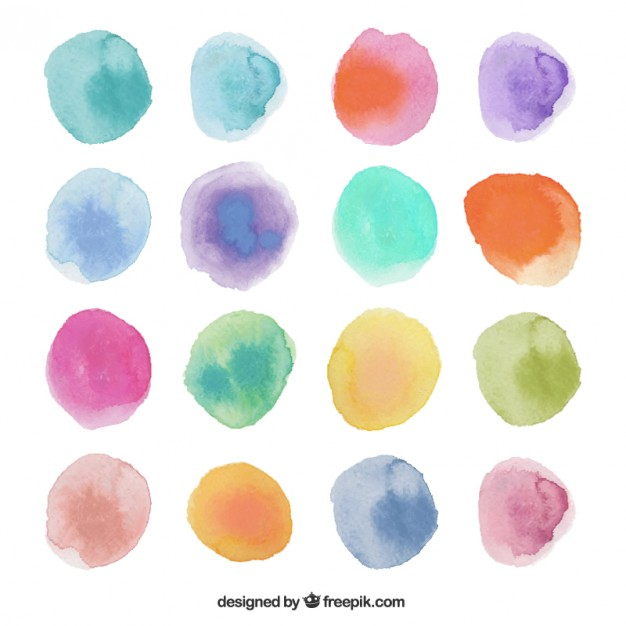 ¿Como consolidar la investigación?
Mediante tres acciones 
Definición de las Líneas de Investigación
Conformación de grupos de investigación
Formación de docentes
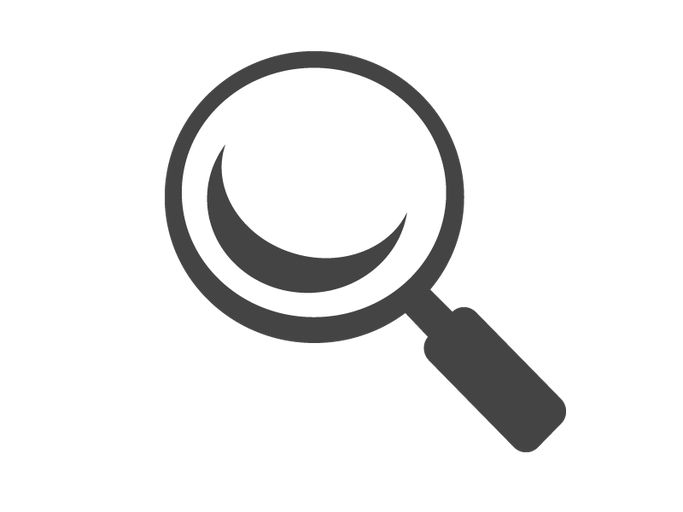 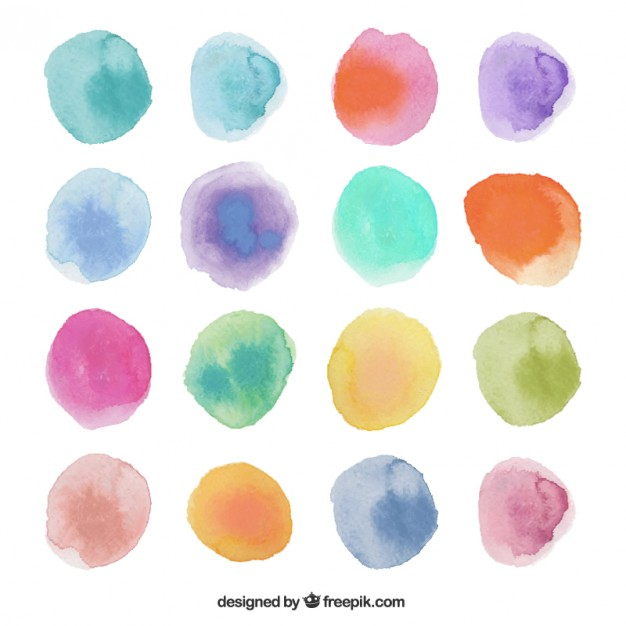 Acciones para mejorar la investigación
Líneas de Investigación
Definir líneas de generación y aplicación de conocimiento (LGAC) considerando los puntos fuertes de la Unidad
Generar proyectos de investigación que alimenten las LGAC
Tesis de grado
Tesis de posgrado
Publicaciones colegiadas
Seminarios especializados
1
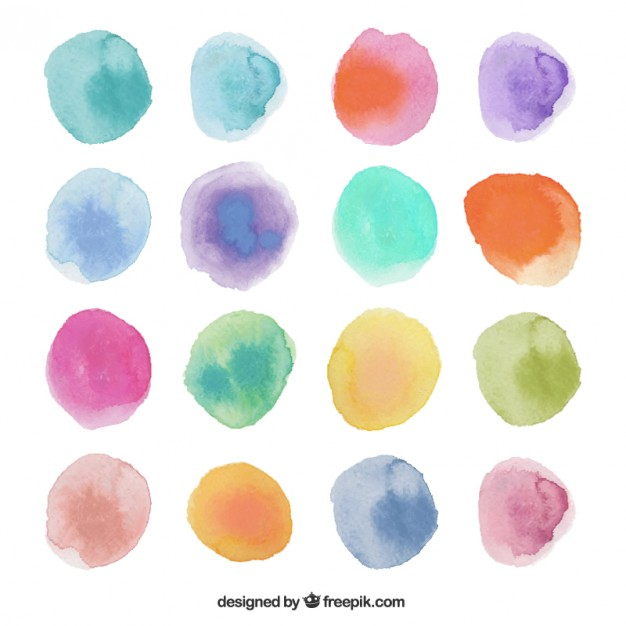 Acciones para mejorar la investigación
Conformación de grupos de investigación
Cuerpos Académicos (CA) alineados a las LGAC (o que las definan)
Participación en programas
Para la consolidación de CA
Para la integración de líneas
Para promover el crecimiento académico de sus integrantes
Para la creación de un posgrado
2
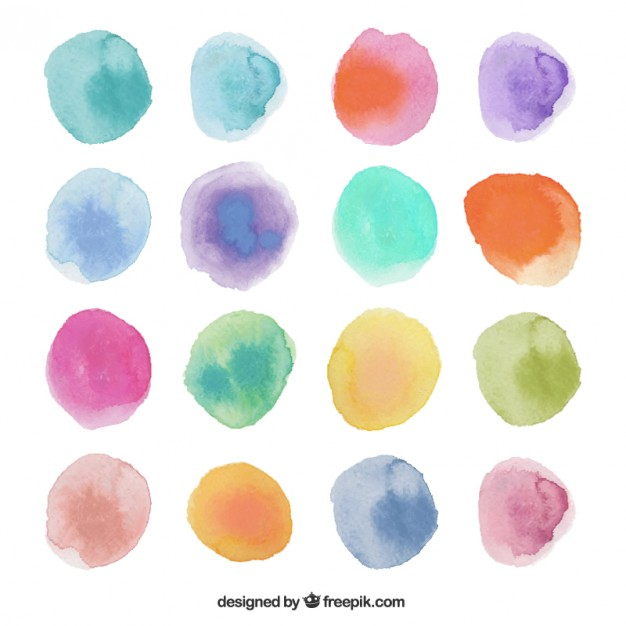 Acciones para mejorar la investigación
Formación de docentes
A través de 
Estudios de posgrado
Posdoctorado
Estancias en el extranjero 
Premios
Sabáticos

Para 
mejorar la condición de los CA
integrar /fortalecer un Posgrado
https://www.conacyt.gob.mx/index.php/el-conacyt/convocatorias-y-resultados-conacyt
3
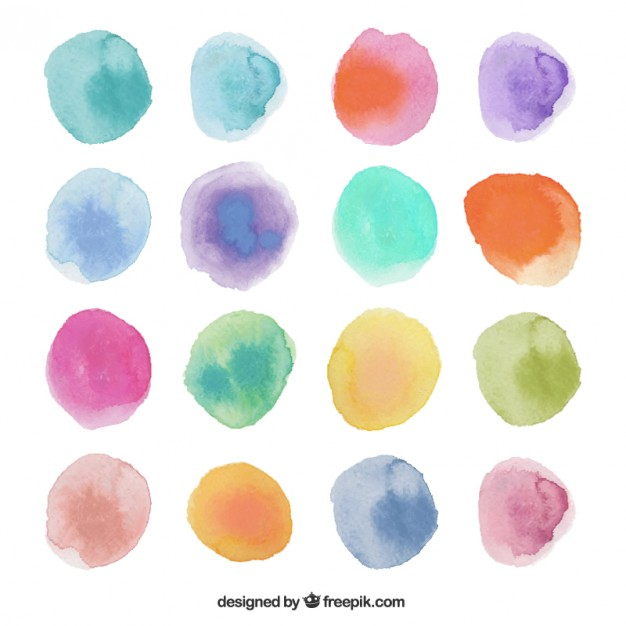 [Speaker Notes: En formación (CAEF), en consolidación (CAEC) y consolidados (CAC)]
Impacto de las
Mediante tres acciones 
Reconocimiento individual
Reconocimiento grupal
Reconocimiento institucional y colegiado
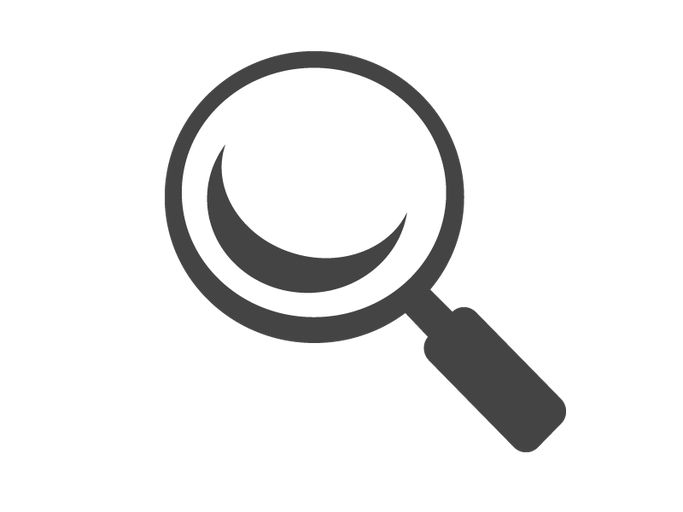 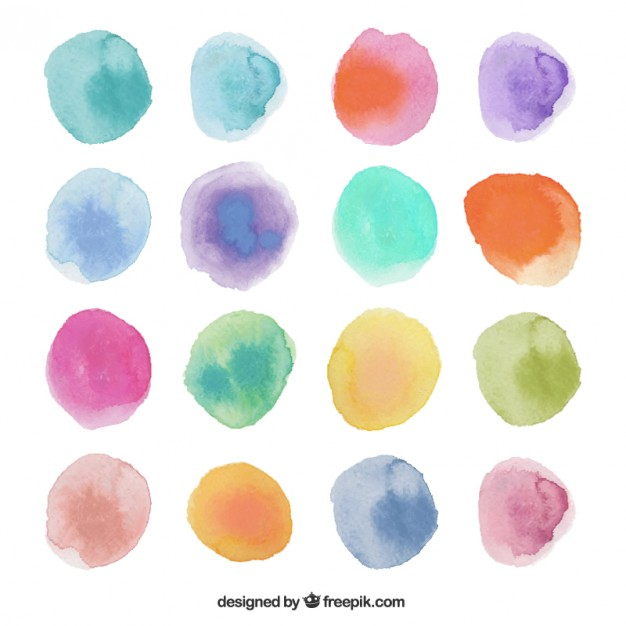 Reconocimiento de las acciones
Programas de reconocimiento personal Programa para el Desarrollo Profesional Docente (PRODEP)
Apoyo a la incorporación de Nuevos Profesores de Tiempo Completo (PTC)
Apoyo a la reincorporación de Exbecarios PROMEP
Reconocimiento a PTC con Perfil Deseable
Apoyo para estudios de posgrado de alta calidad
1
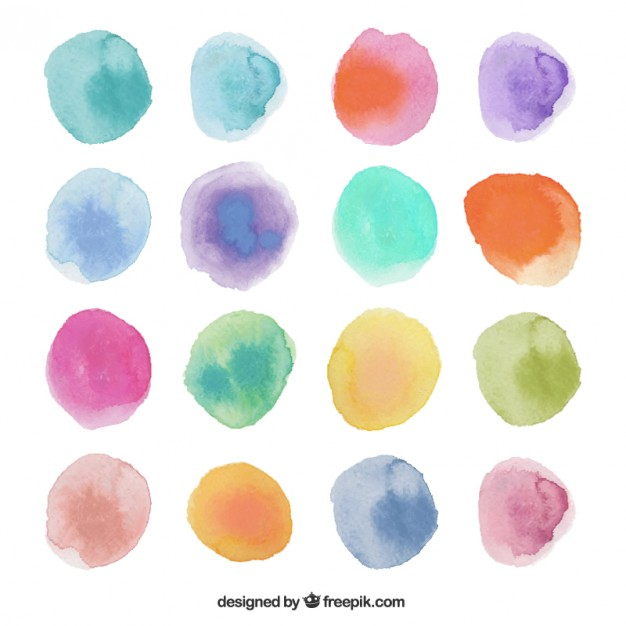 http://www.dgesu.ses.sep.gob.mx/PRODEP.htm
[Speaker Notes: •  Apoyo a la Incorporación de Nuevos Profesores de Tiempo Completo
•  Apoyo a la Reincorporación de Exbecarios PROMEP
•  Apoyo a Profesores de Tiempo Completo con Perfil Deseable
•  Apoyo para estudios de Posgrados de Alta Calidad
•  Reconocimiento a Profesores de Tiempo Completo a Perfil Deseable
•  Apoyo para el Fortalecimiento de los Cuerpos Académicos]
Reconocimiento de las acciones
Programas de reconocimiento personal Sistema Nacional de Investigadores
Candidato
Nivel 1
Nivel 2
Nivel 3
Emérito  
Asistentes de Investigación becario
1
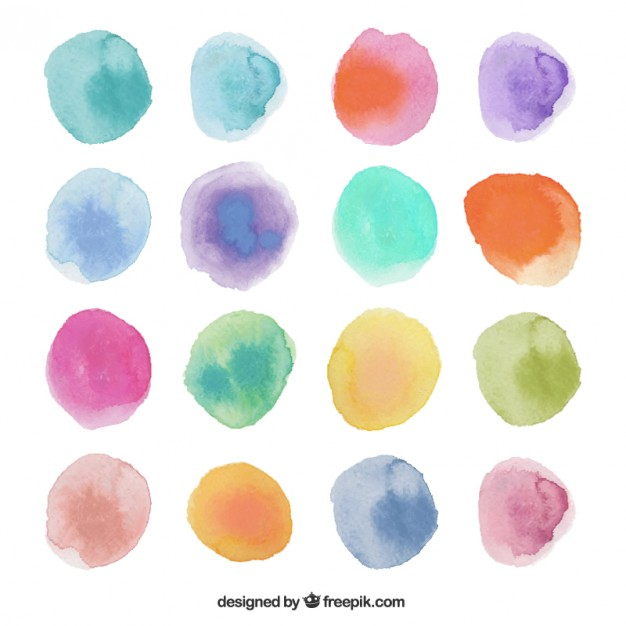 https://www.conacyt.gob.mx/index.php/el-conacyt/sistema-nacional-de-investigadores
[Speaker Notes: •  Apoyo a la Incorporación de Nuevos Profesores de Tiempo Completo
•  Apoyo a la Reincorporación de Exbecarios PROMEP
•  Apoyo a Profesores de Tiempo Completo con Perfil Deseable
•  Apoyo para estudios de Posgrados de Alta Calidad
•  Reconocimiento a Profesores de Tiempo Completo a Perfil Deseable
•  Apoyo para el Fortalecimiento de los Cuerpos Académicos]
Reconocimiento de las acciones
Programas de reconocimiento grupal
Apoyo para el Fortalecimiento de los Cuerpos Académicos
CAEF – En formación
CAEC – En consolidación 
CAC – Consolidados
2
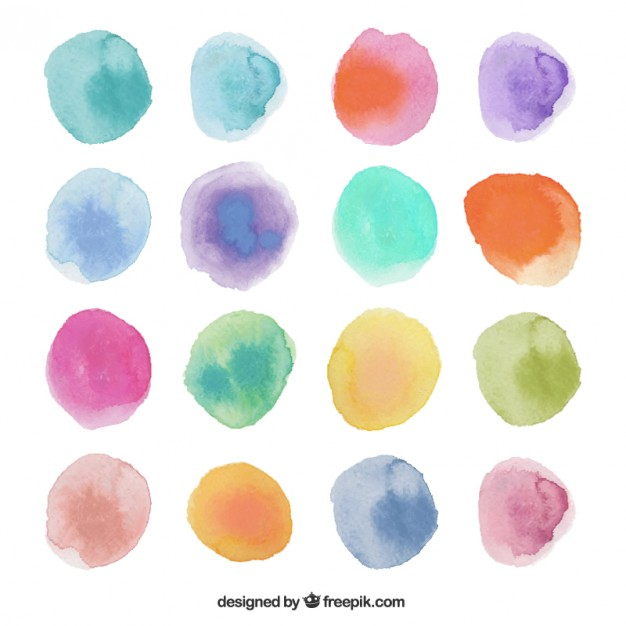 https://promep.sep.gob.mx/ca1/
[Speaker Notes: En formación (CAEF), en consolidación (CAEC) y consolidados (CAC)]
Reconocimiento de las acciones
Programas de reconocimiento grupal
Integración de Redes Temáticas 
PRODEP
http://www.dgesu.ses.sep.gob.mx/documentos/ultimosbenef/R_Tematicas_2017.pdf	
CONACyT
https://www.conacyt.gob.mx/index.php/el-conacyt/desarrollo-cientifico/redes-tematicas-conacyt
2
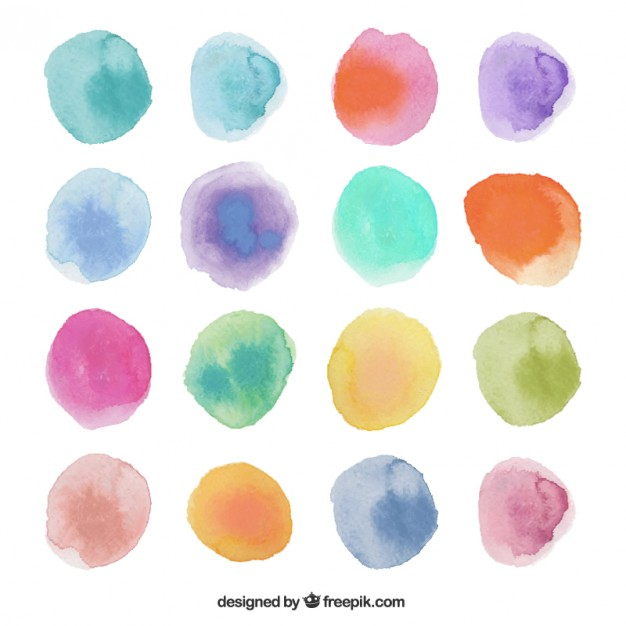 [Speaker Notes: •  Apoyo a la Incorporación de Nuevos Profesores de Tiempo Completo
•  Apoyo a la Reincorporación de Exbecarios PROMEP
•  Apoyo a Profesores de Tiempo Completo con Perfil Deseable
•  Apoyo para estudios de Posgrados de Alta Calidad
•  Reconocimiento a Profesores de Tiempo Completo a Perfil Deseable
•  Apoyo para el Fortalecimiento de los Cuerpos Académicos]
Reconocimiento de las acciones
Programas de reconocimiento Institucional
Posgrado
PNPC
https://www.conacyt.gob.mx/index.php/el-conacyt/convocatorias-y-resultados-conacyt/convocatorias-pnpc
Convocatorias de cooperación al posgrado 
https://www.conacyt.gob.mx/index.php/el-conacyt/convocatorias-y-resultados-conacyt/convocatoria-pcp 
Acreditación de Programas	
Comité para la Evaluación de Programas de Pedagogía y Educación A. C.  (CEPPE). 
https://www.ceppe.org.mx/ 
Consejo para la acreditación de la educación superior, A.C.
https://www.copaes.org/
3
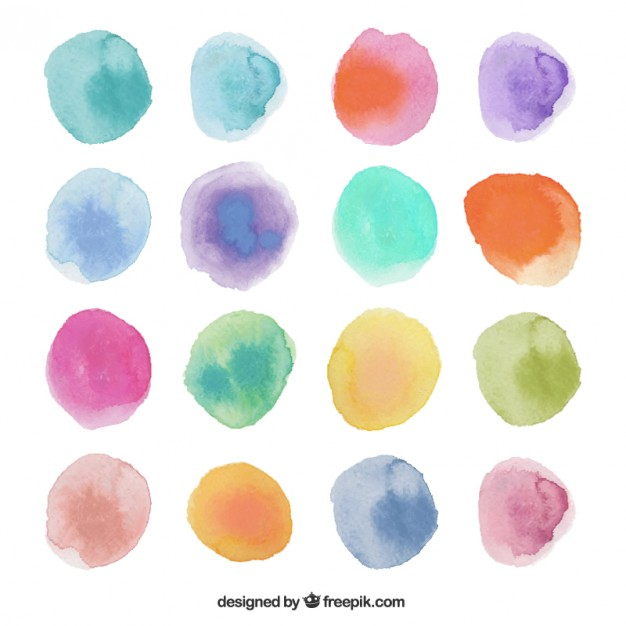 Imágenes de freepik.com
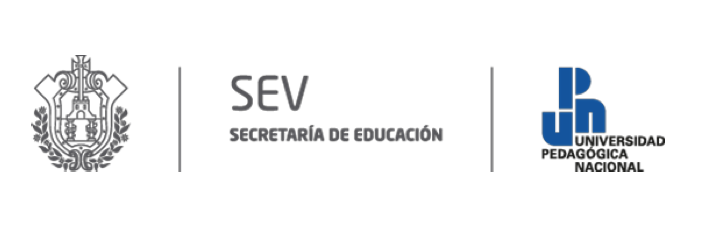 Investigación: función sustantiva del docente de educación superior
Dr. Alberto Ramírez Martinell
Universidad Veracruzana
albramirez@uv.mx
@armartinell
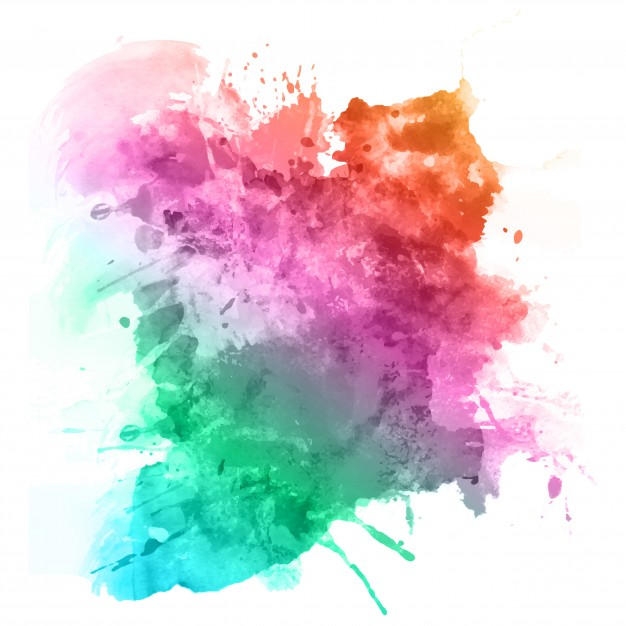 20 de agosto de 2018